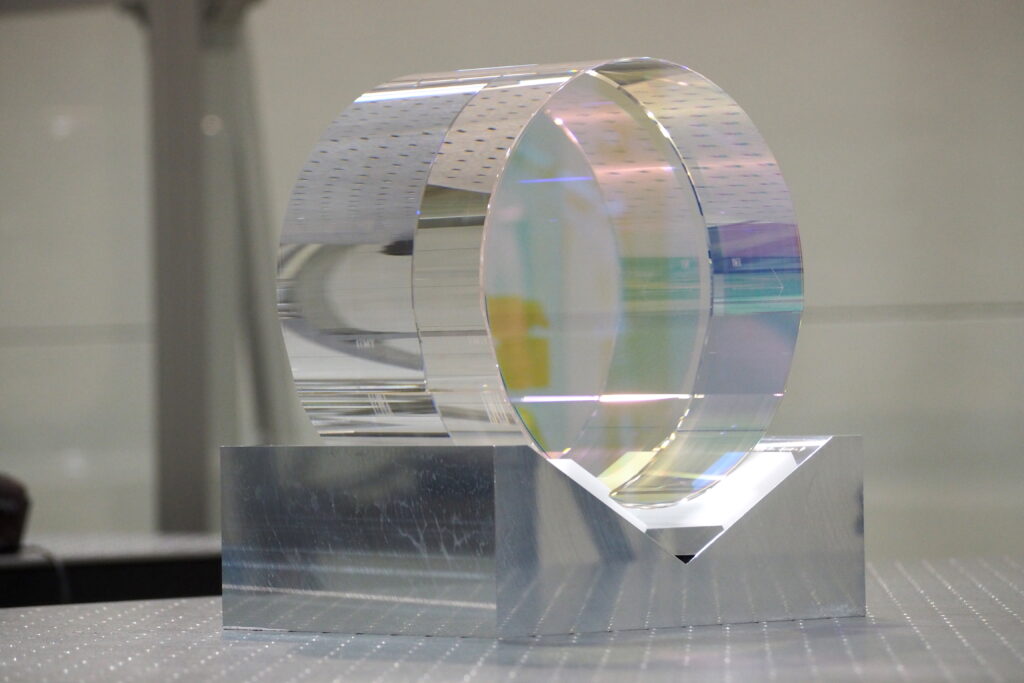 2025年3月10日
2024年度第一回CRCタウンミーティング
地上重力波検出器の将来計画
道村唯太
東京大学 大学院理学系研究科附属
ビッグバン宇宙国際研究センター
michimura@resceu.s.u-tokyo.ac.jp
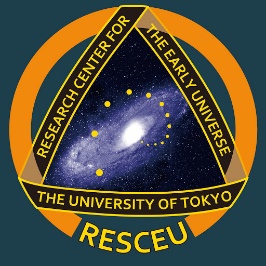 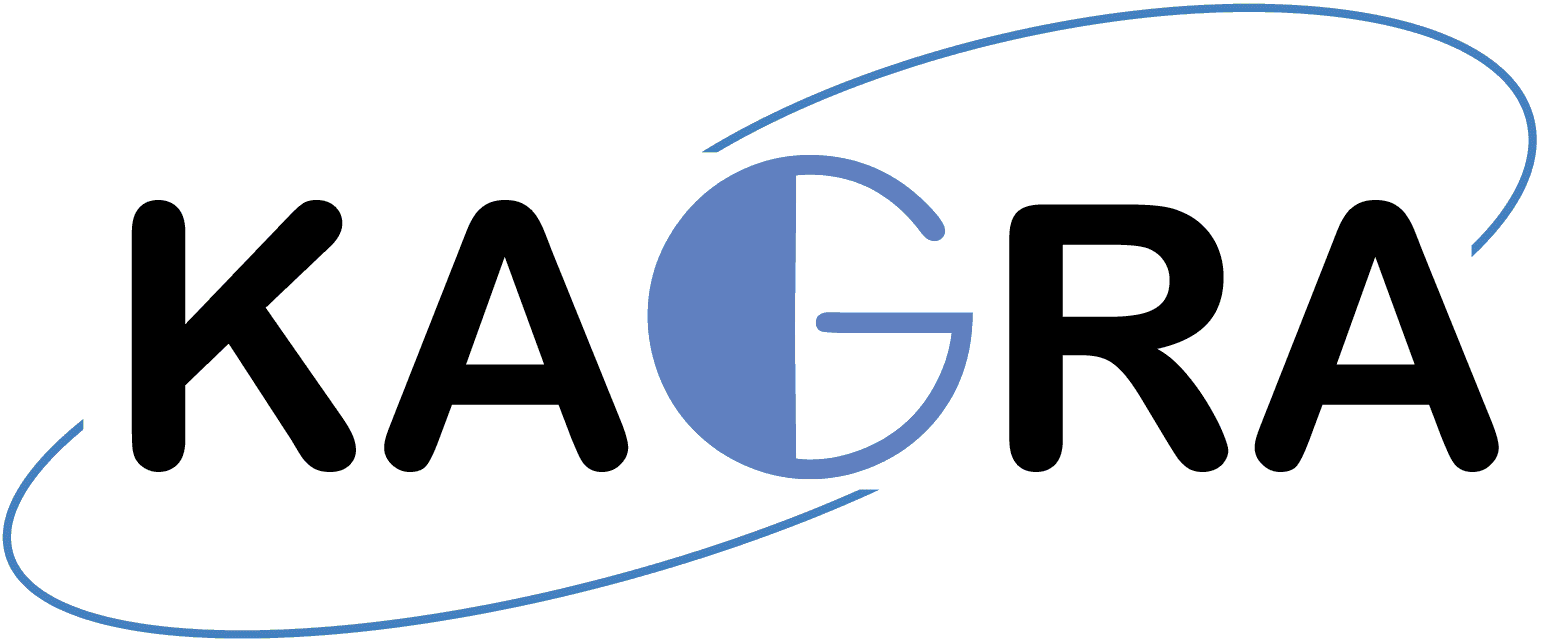 地上重力波検出器のネットワーク
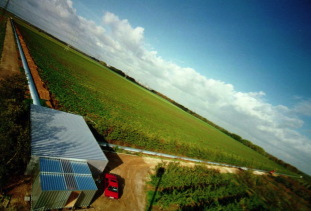 GEO600
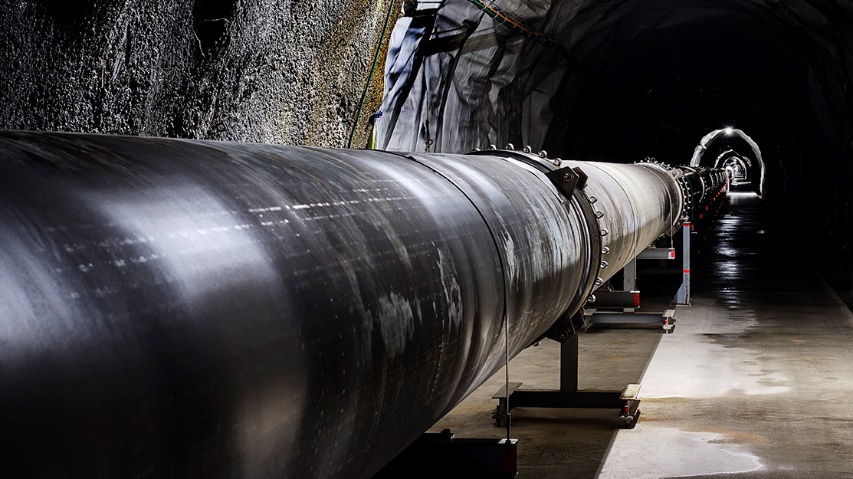 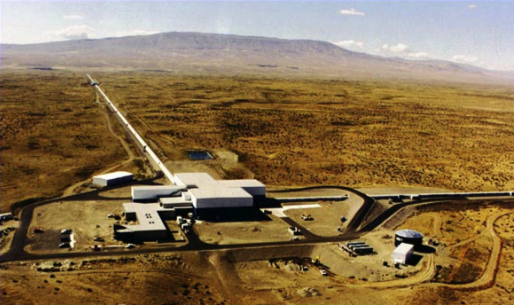 LIGO Hanford
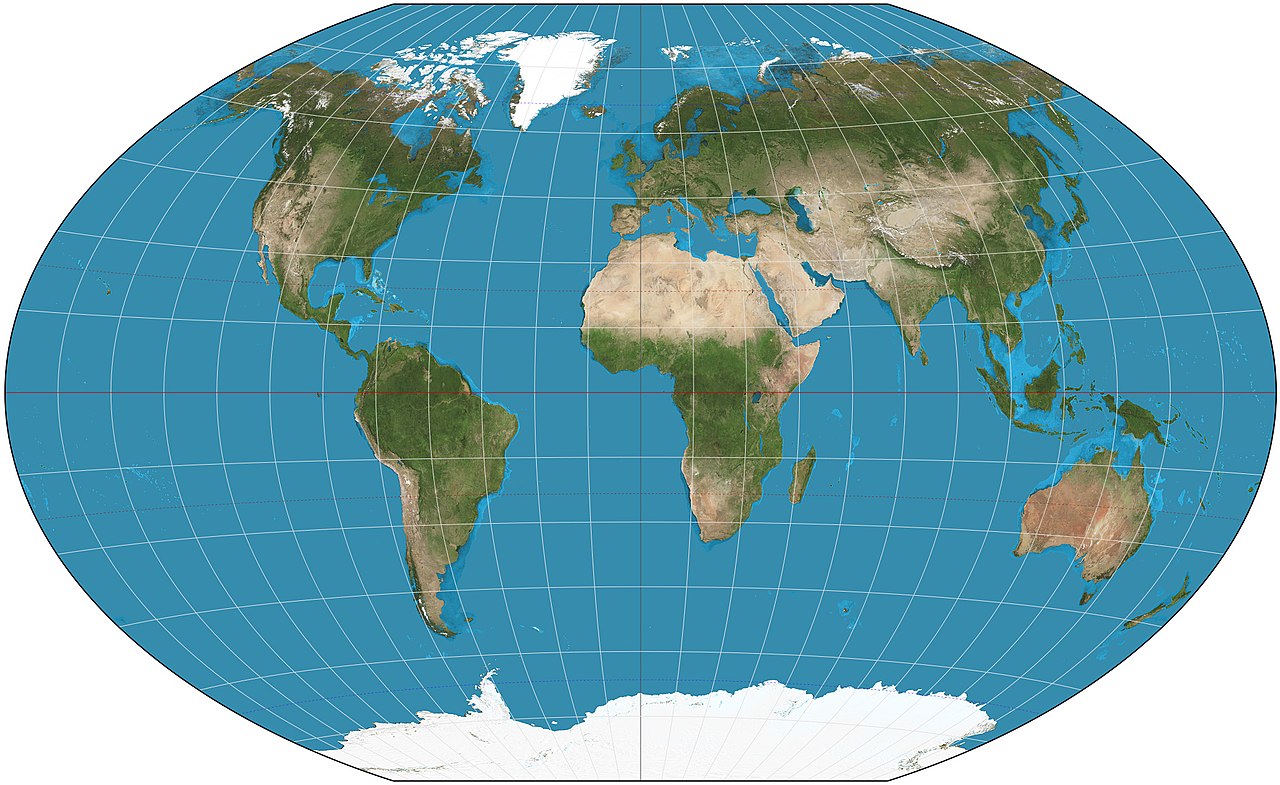 KAGRA
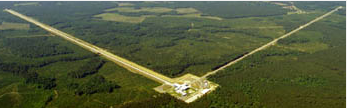 LIGO Livingston
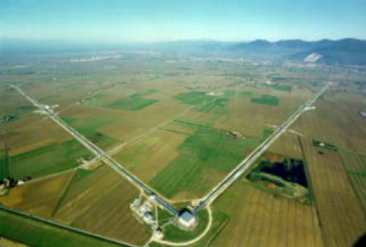 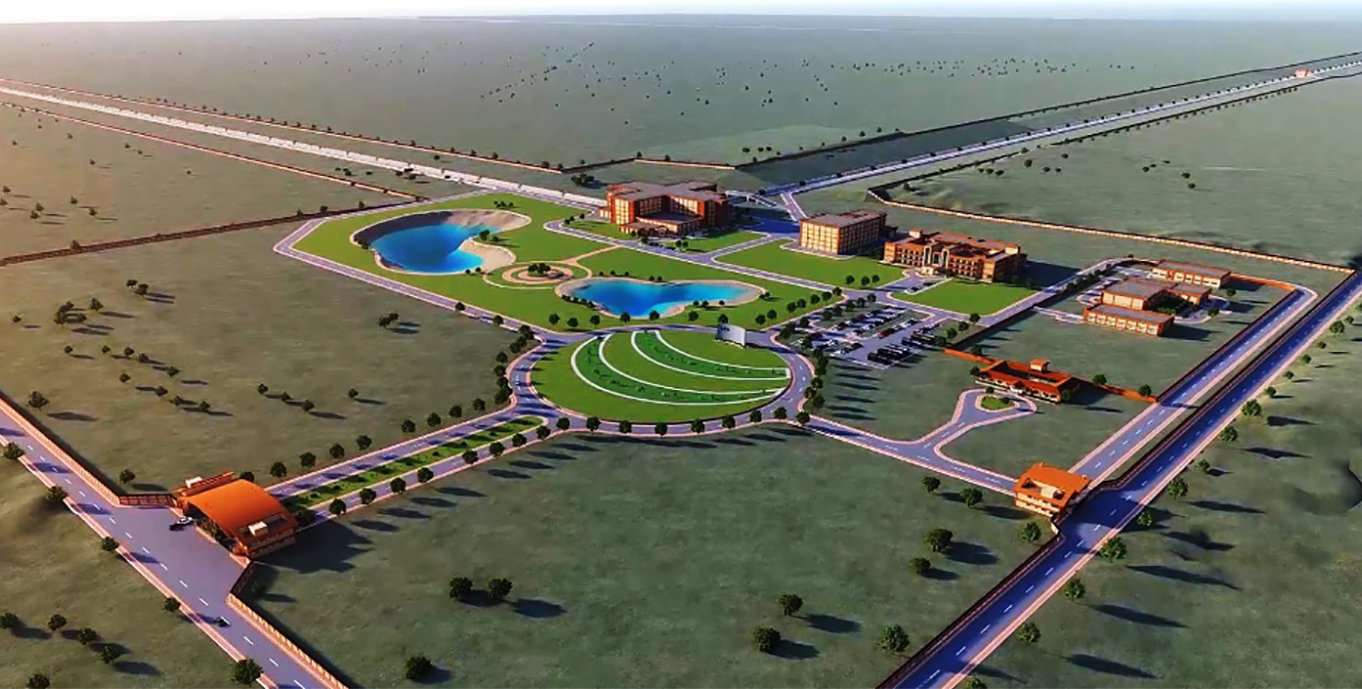 LIGO-India
2
Virgo
現状(2年前;O4開始時)の感度の比較
下に行くほど感度が良い(2倍良いと、8倍の観測数)
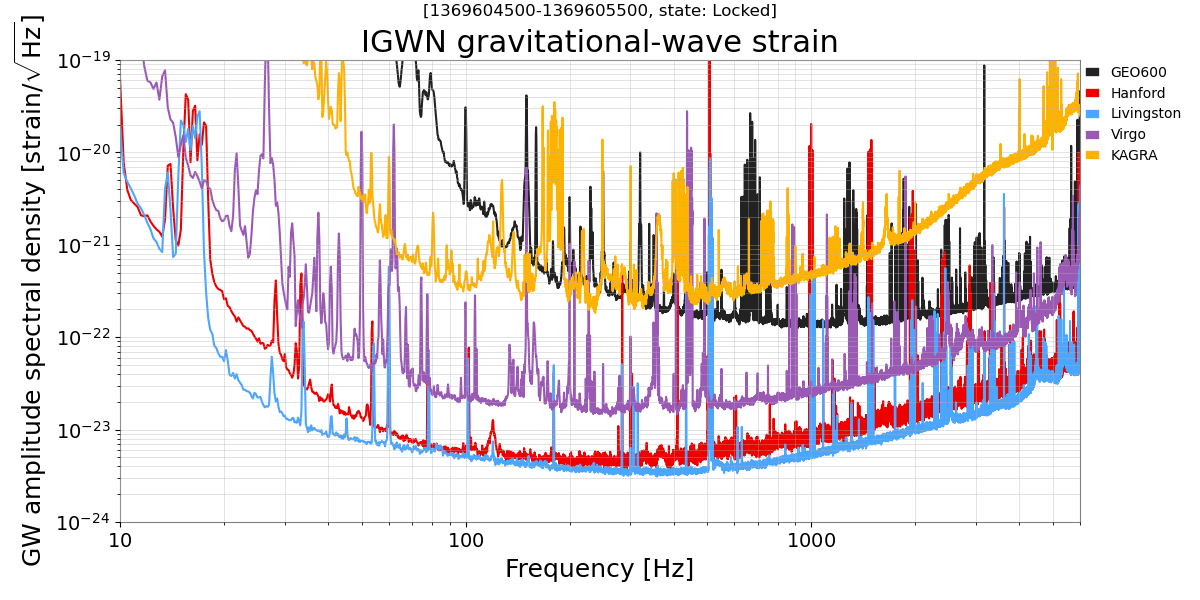 Virgo
KAGRA
GEO600
LIGO Livingston
LIGO Hanford
NOTE: Not the latest. Taken when 5 detectors are locked simultaneously on June 1, 2023
3
LIGO-Virgo-KAGRAの共同観測計画
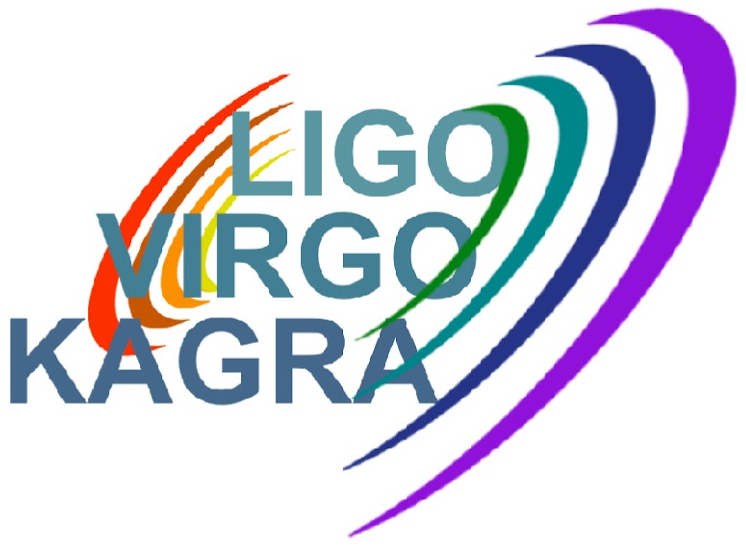 複数台による観測が重要
より連携を強化したInternational Gravitational Wave Observatory Network (IGWN)構想も
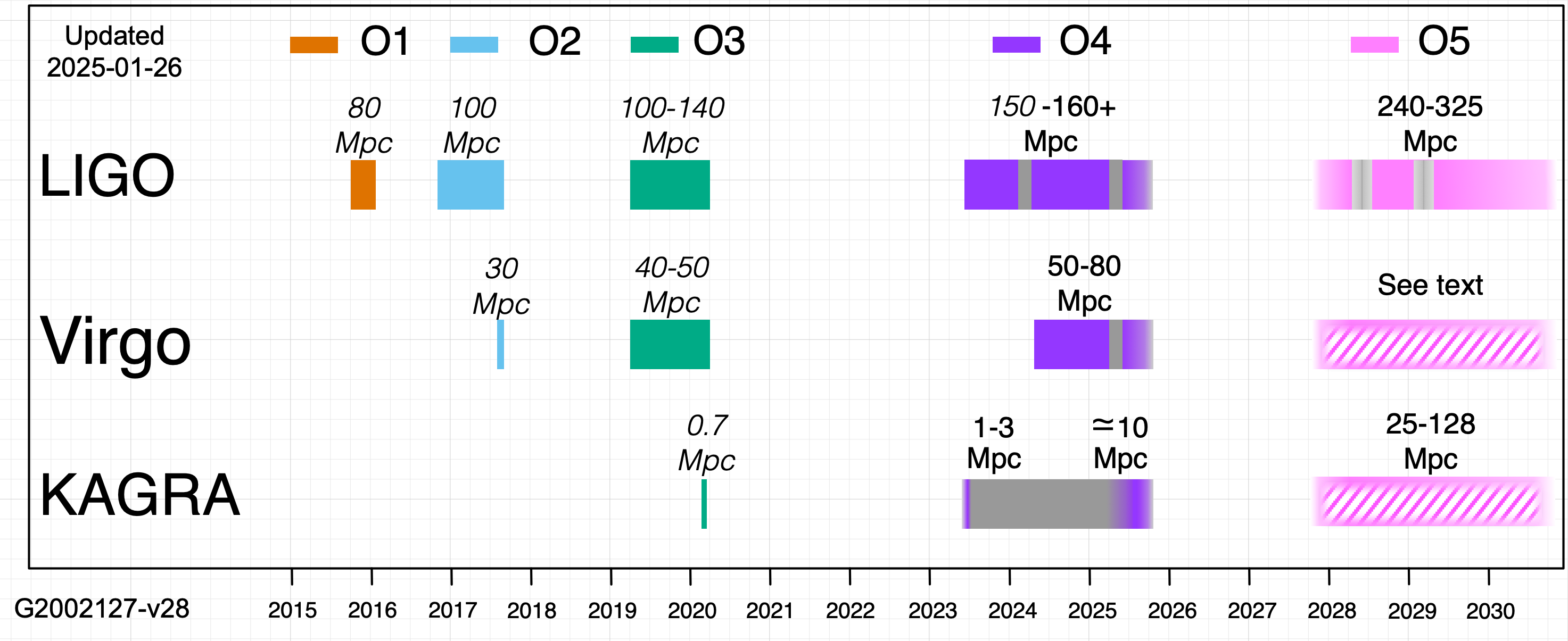 COVID-19
最初の重力波
最初の連星中性子星合体
https://observing.docs.ligo.org/plan/
最初のブラックホール・
中性子星連星
4
現在
各国の将来計画
LIGO/VirgoはO5、O6以降に向けアップグレード
10-40 km級の次世代計画も進行中
A# (and/or LIGO Voyager)
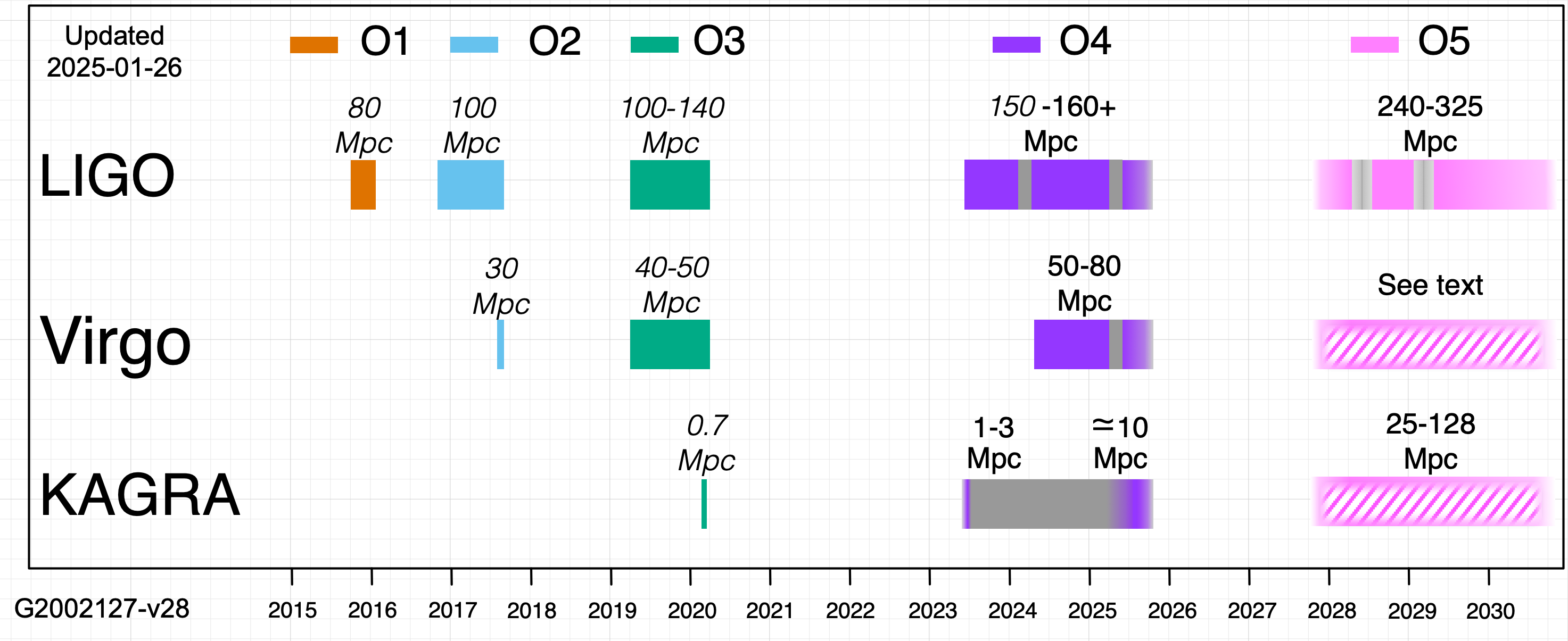 500-700 Mpc
Virgo_nEXT
2030s
2040s
LIGO India (4 km計画)
建設予算$320M確保済み
z~7 for BNS
z>10 for BBH
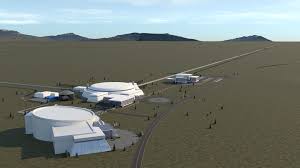 Cosmic Explorer
(米国、20-40 km計画)
Einstein Telescope
(欧州、10-15 km計画)
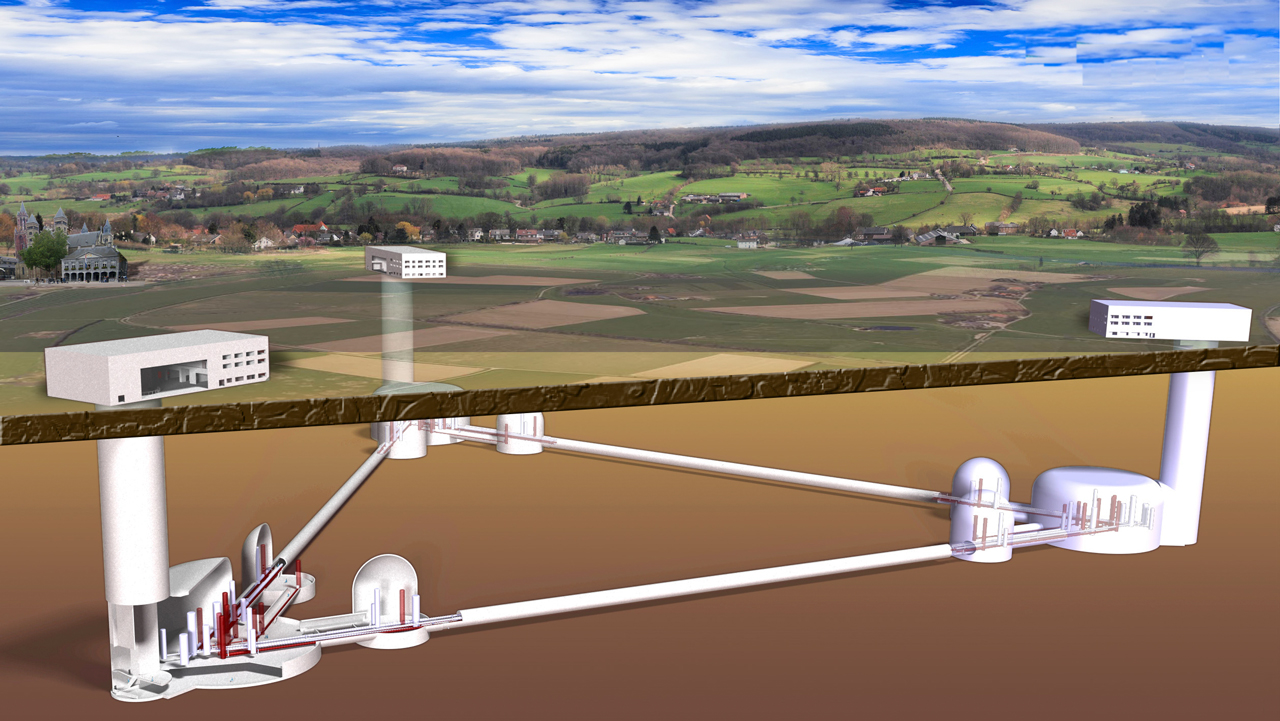 5
※2030年代にはLISA、DECIGOも
感度進展の歴史
第2世代
Advanced LIGO
Advanced Virgo
KAGRA
第1世代
TAMA300
Initial LIGO, Initial Virgo
第3世代
Cosmic Explorer
Einstein Telescope
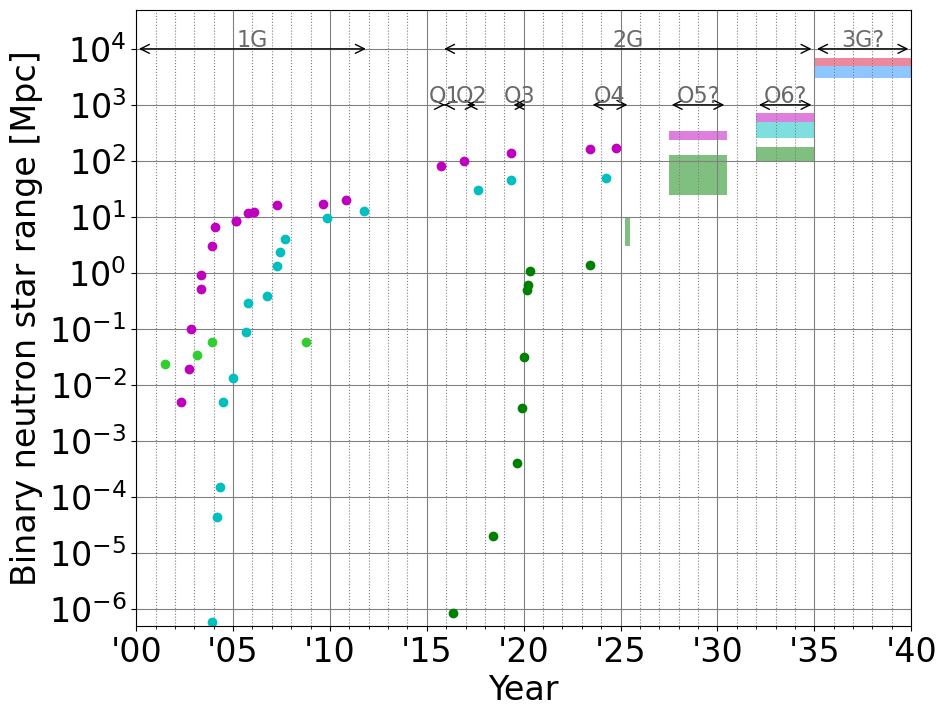 アップグレード
LIGO
KAGRAの2030年代の
アップグレードをどうするか？
Virgo
TAMA300
KAGRA
6
LIGO(米国, 4 km)の状況
感度を順調に上げている
O1 (2015-16): 重力波の初検出
O2 (2016-17): 
散乱光雑音の低減など
低周波は厳しめ
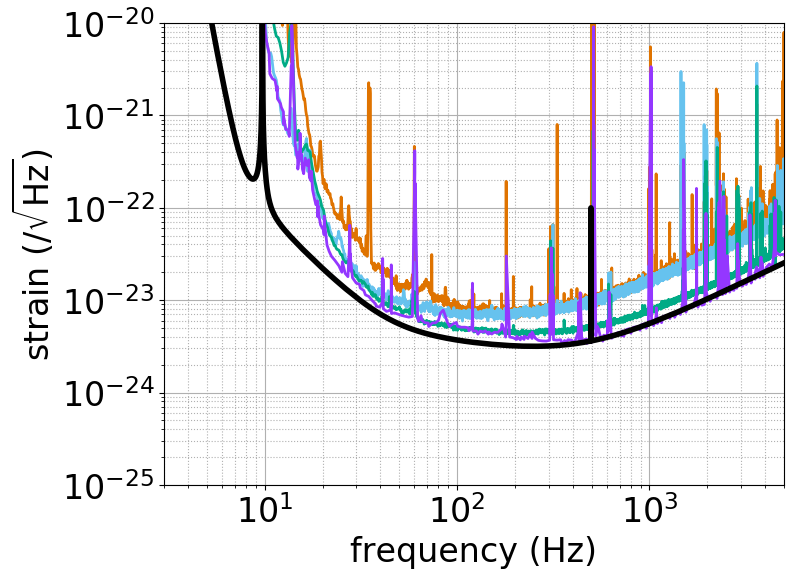 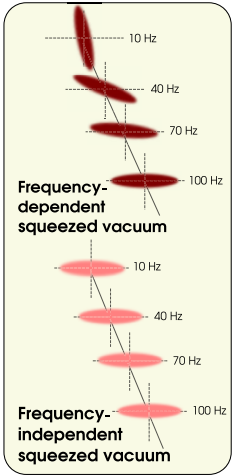 設計感度
O3 (2019-20):
スクイーズド真空場の導入など
O4 (2023-25予定): 周波数依存スクイーズド真空場の導入など
D. Ganapathy+, PRX 13, 041021 (2023)
7
LIGO(米国, 4 km)の状況
アップグレード計画に向けてR&D中
A+ (2028-):
コーティングの改良、ハイパワー化など
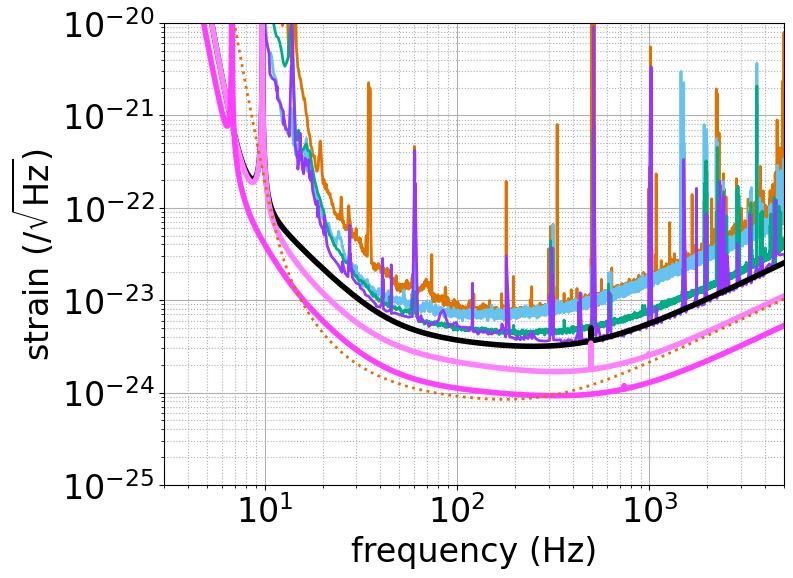 $34M程度予算化
(米・英・豪)
LIGO-G2301049
Voyager:
200 kgシリコン鏡@120 Kを用いる案
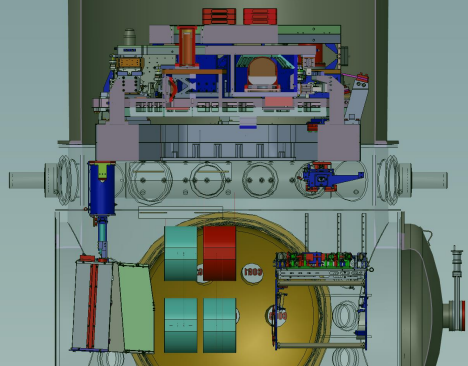 A# (2030?-): コーティングの再改良、さらなるハイパワー化、100 kg石英鏡など
8
Virgo(欧州, 3 km)の状況
次期観測とそれ以降の計画は練り直し中
O2 (2016-17)
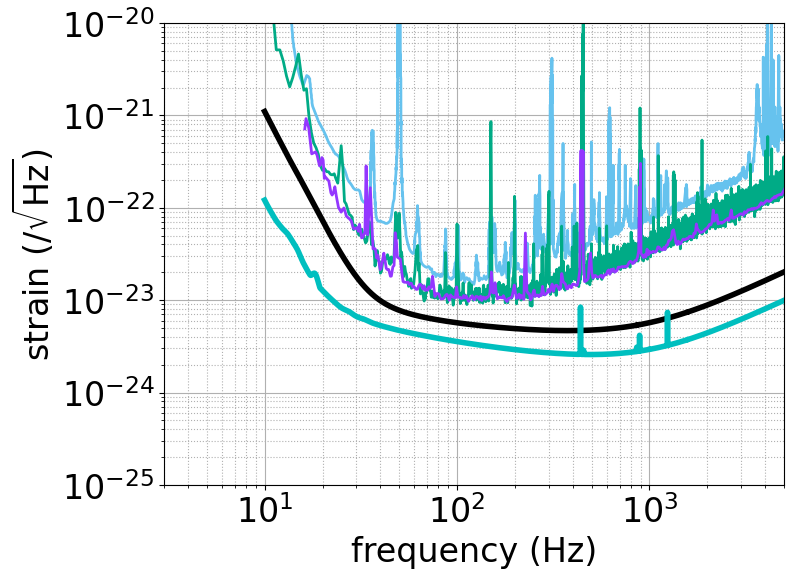 O3 (2019-20):
スクイーズド真空場の導入など
設計感度
https://www.virgo-gw.eu/Laser/upgrade_1_F.html
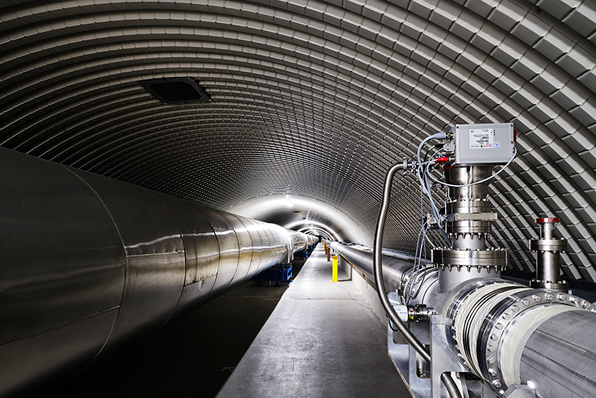 O4 (2023-25予定)
AdV+　(再設計中)
さらに次期アップグレード: Virgo_nEXT
9
Einstein Telescope(欧州, 10-15 km)
10 kmの△か15 kmの2L
地下建設 (サルデーニャ島 or 白独蘭の国境) 
10 Kシリコン鏡の干渉計と常温石英鏡の干渉計の2種類
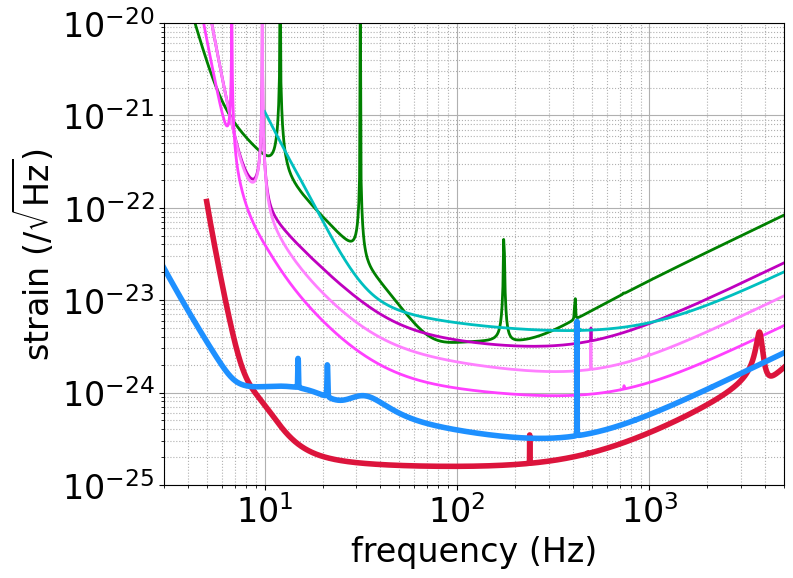 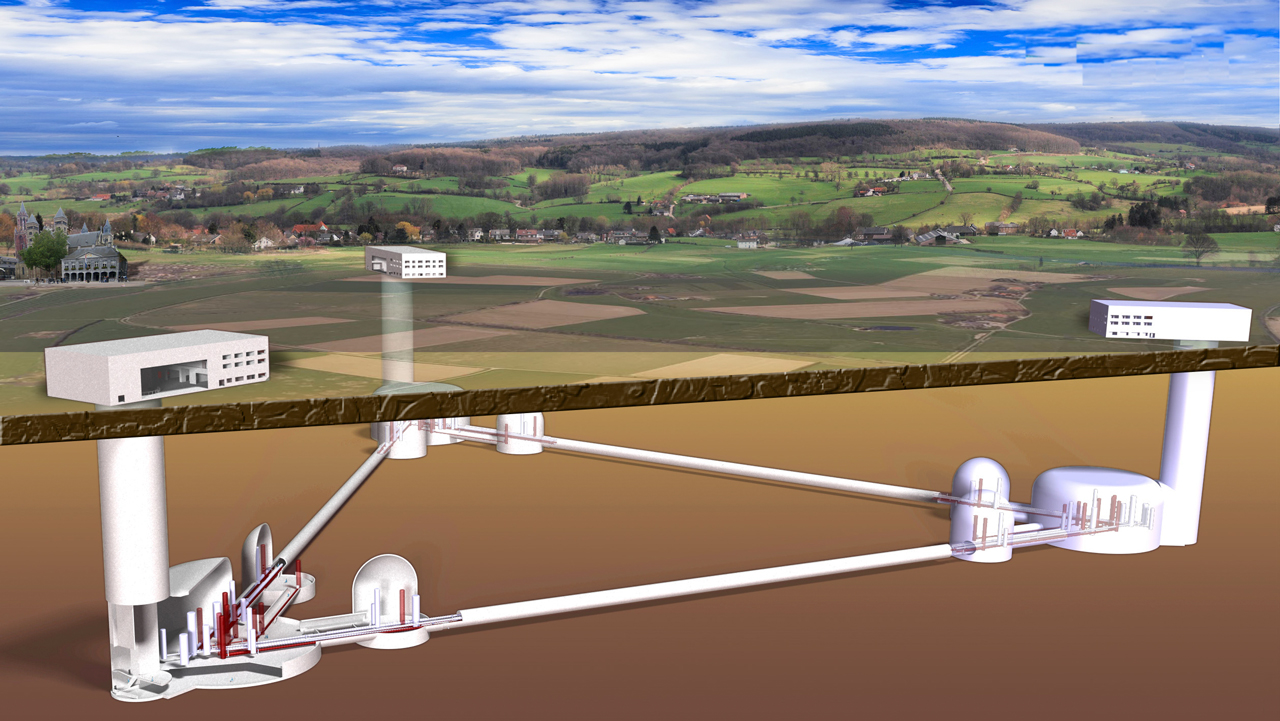 KAGRA設計
aLIGO設計
低周波は
低パワーの
低温干渉計
AdV設計
A+設計
高周波は
高パワーの
常温干渉計
A#設計
建設費は€2B?
(0.3兆円)

活発なR&D
Einstein
Telescope
10
Cosmic Explorer(米国, 20-40 km)
20 kmと
40kmの2台を想定
A#の技術に基づき、10倍に大型化(常温)
R&Dのための$27M(約40億円)は予算化
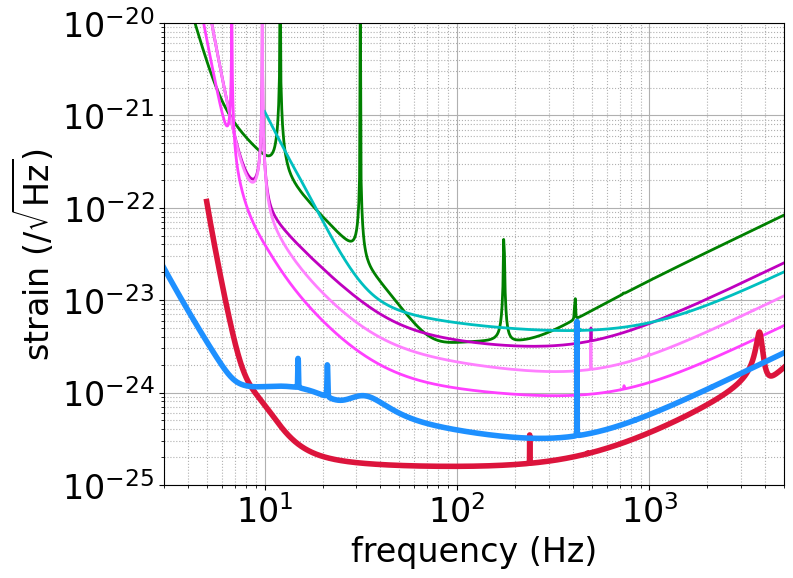 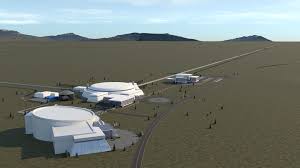 KAGRA設計
aLIGO設計
AdV設計
A+設計
A#設計
Cosmic Explorer
40 km
11
その他の動き
LIGO Voyager: 120 K シリコン鏡(輻射冷却)
NEMO: 豪州、4 km、120 K シリコン鏡
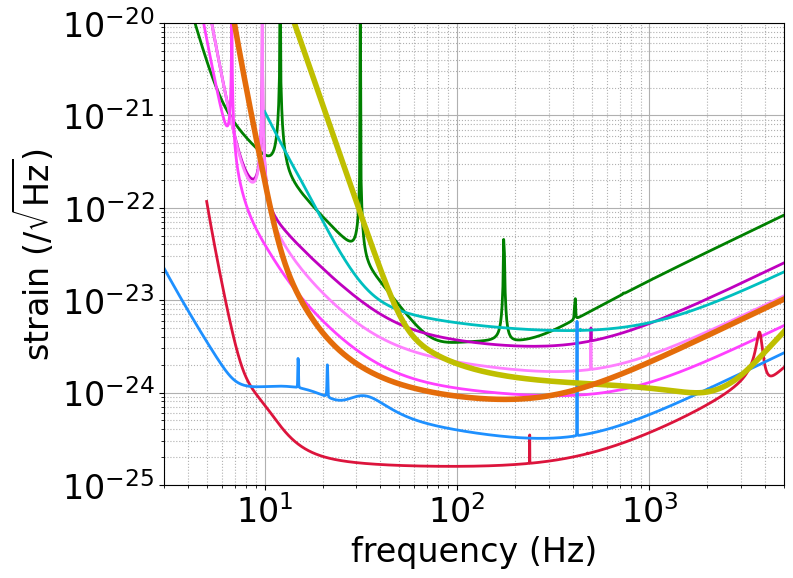 LIGO, Virgo, CEは大型の常温石英鏡
ETは低周波干渉計に10 K シリコン鏡
VoyagerとNEMOは輻射冷却の採用により、　ハイパワー化との両立を実現
KAGRA設計
aLIGO設計
AdV設計
A+設計
A#設計
Voyager
NEMO
12
KAGRAの2030年代は？
伝導冷却+ハイパワーの両立が困難
低周波の感度は一般に上げにくい
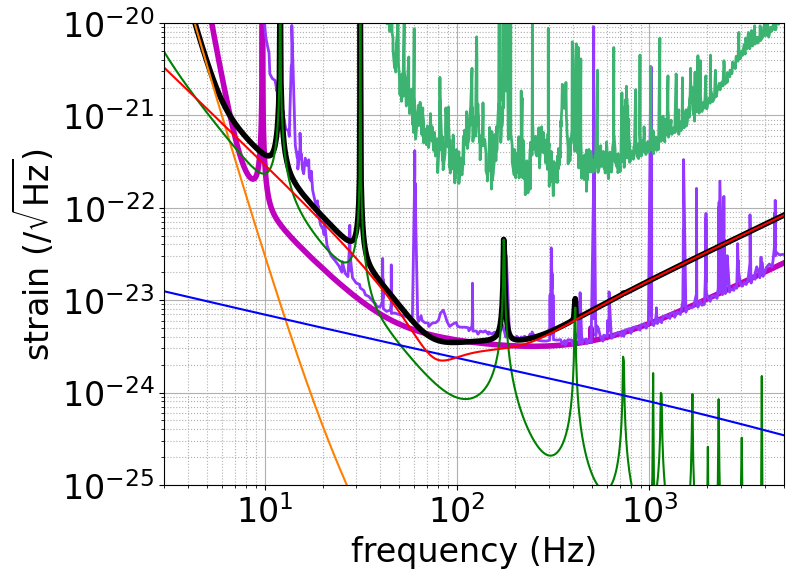 地面振動雑音+重力勾配雑音(地下なので小さい)
LIGO, Virgo, CEは
大型の常温石英鏡

ETは低周波干渉計に10 K シリコン鏡

NEMO, Voyagerは
熱伝導での冷却で120 K シリコン鏡

KAGRAは熱伝導での冷却で22 K サファイア鏡
KAGRA O4a
量子雑音
サスペンション熱雑音が低周波感度を制限
aLIGO
O4
鏡の熱雑音
13
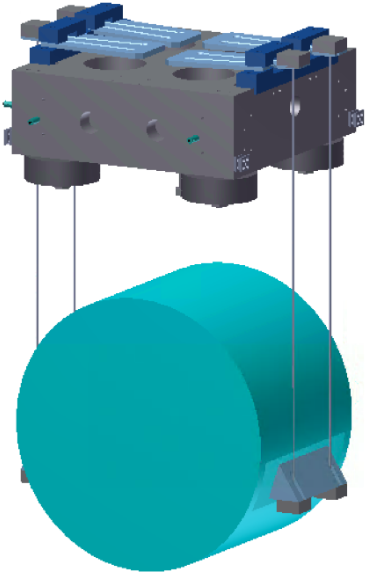 3種類のアップグレード案
LF: 懸架線細く、低パワー化して低周波特化
BB: 鏡の改良、周波数依存スクイージングで広帯域
HF: 高パワー化して高周波特化
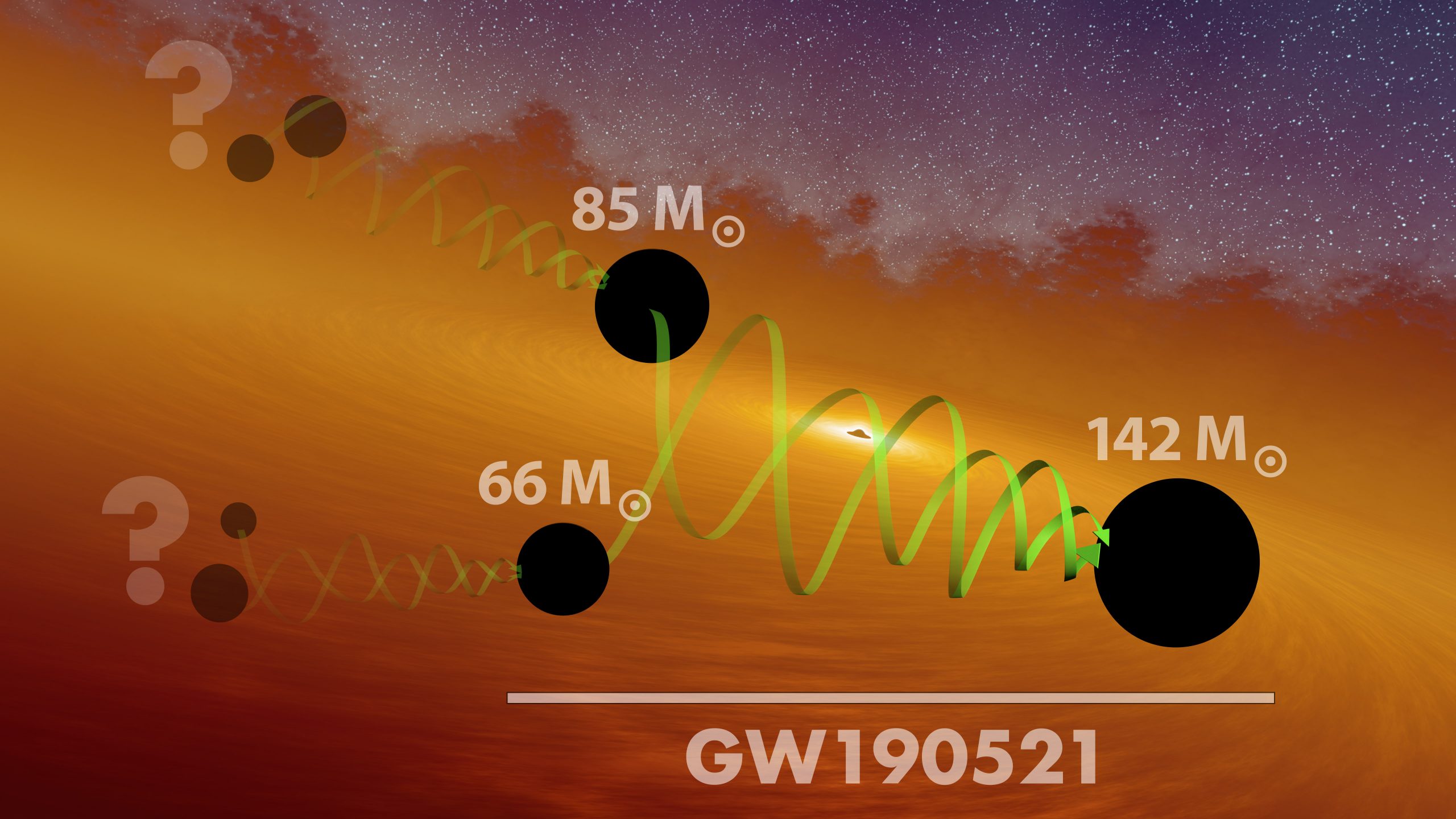 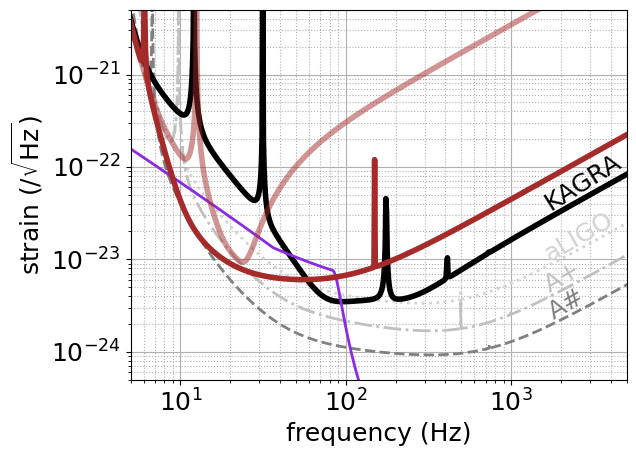 LF2019案
　5億円、5年規模
　YM+, PRD 102, 022008 (2020)
中間質量ブラックホールに迫る
LF2025案
　さらにがんばる　　　(それでもLIGO A#には勝てない)
　JGW-T2416182
連星ブラックホール100M☉-100M☉at 1Gpc
Einstein Telescopeの低周波干渉計と技術的親和性が高い
14
3種類のアップグレード案
LF: 懸架線細く、低パワー化して低周波特化
BB: 鏡の改良、周波数依存スクイージングで広帯域
HF: 高パワー化して高周波特化
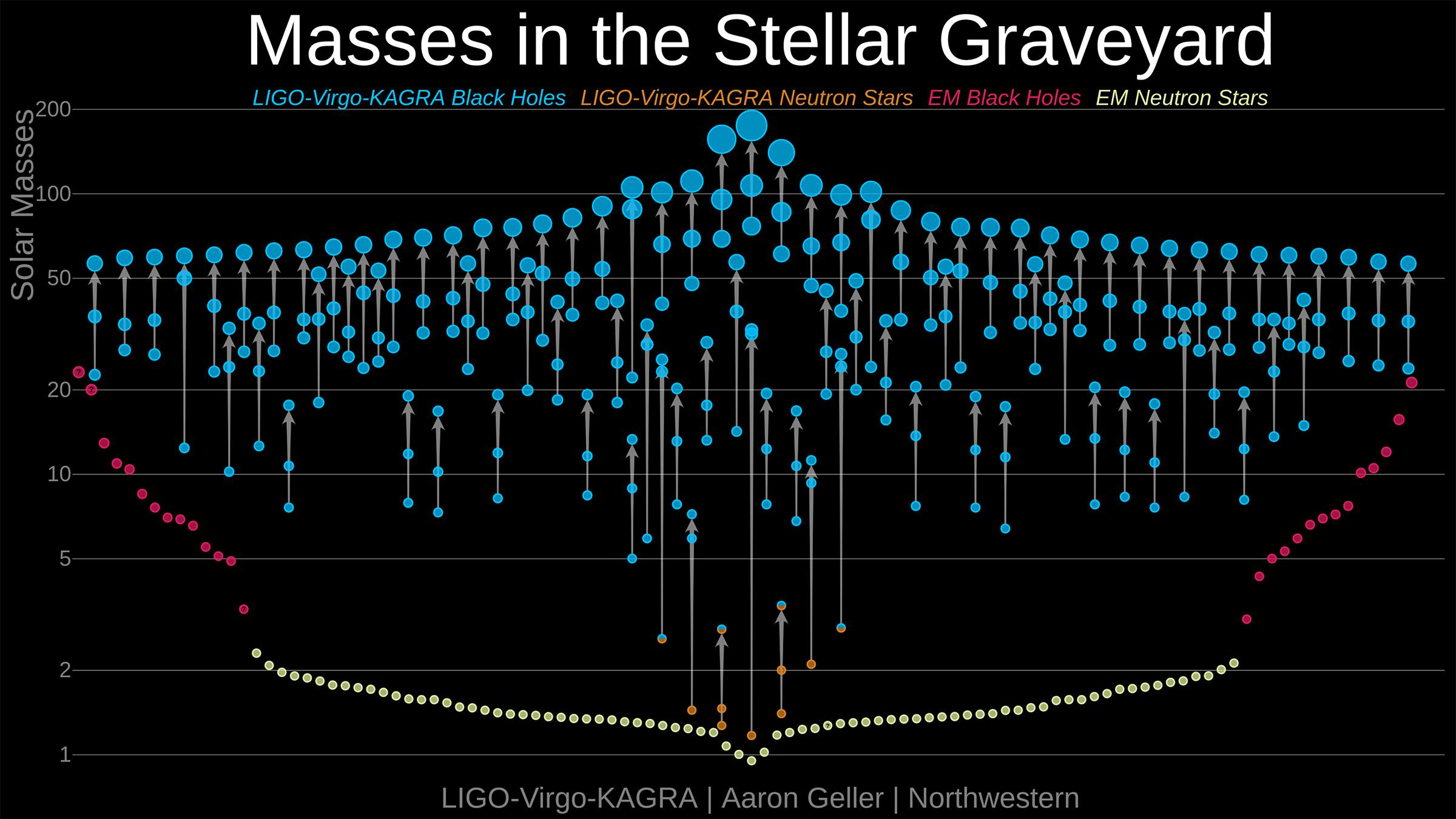 BB2019案
　5億円、5年規模
　YM+, PRD 102, 022008 (2020)
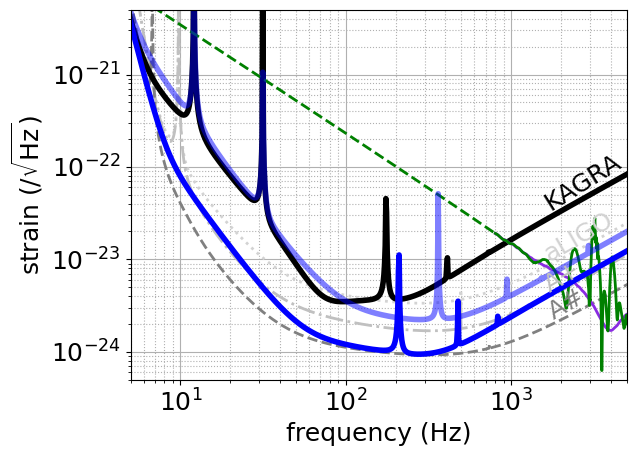 連星中性子星1.5M☉-1.5M☉
at 100 Mpc
観測数の最大化を目指す
BB2025案
　さらにがんばる　　　(それでもLIGO A#には勝てない)
　JGW-T2416182
A#などと同様のアップグレードをすると、低周波はサスペンション熱雑音が厳しい
4 kmと3 kmの違いも大きい
15
3種類のアップグレード案
LF: 懸架線細く、低パワー化して低周波特化
BB: 鏡の改良、周波数依存スクイージングで広帯域
HF: 高パワー化して高周波特化
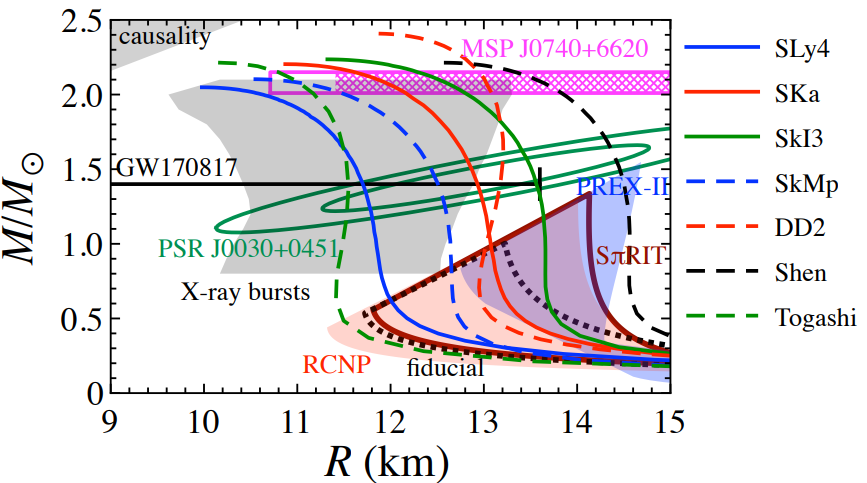 中性子星の物理に迫る
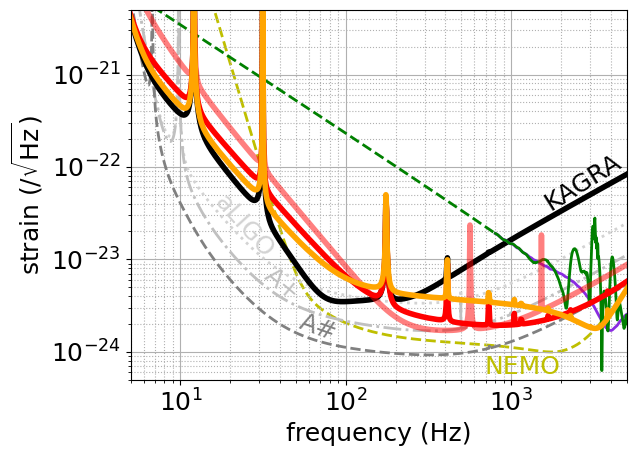 HF2019案
　5億円、5年規模
　YM+, PRD 102, 022008 (2020)
H. Sotani+, PTEP 2022, 041D01 (2022)
Post-merger signal例: R. Harada+, PRD 110, 123005 (2024)
HF2025案
HF3k案
　5億円、5年規模？
　JGW-T2416182
NEMO(豪州)と親和性が高い
16
それぞれのサイエンス比較
高周波の方がユニークなサイエンスが狙えそう　中性子星の状態方程式、波源の方向決定精度
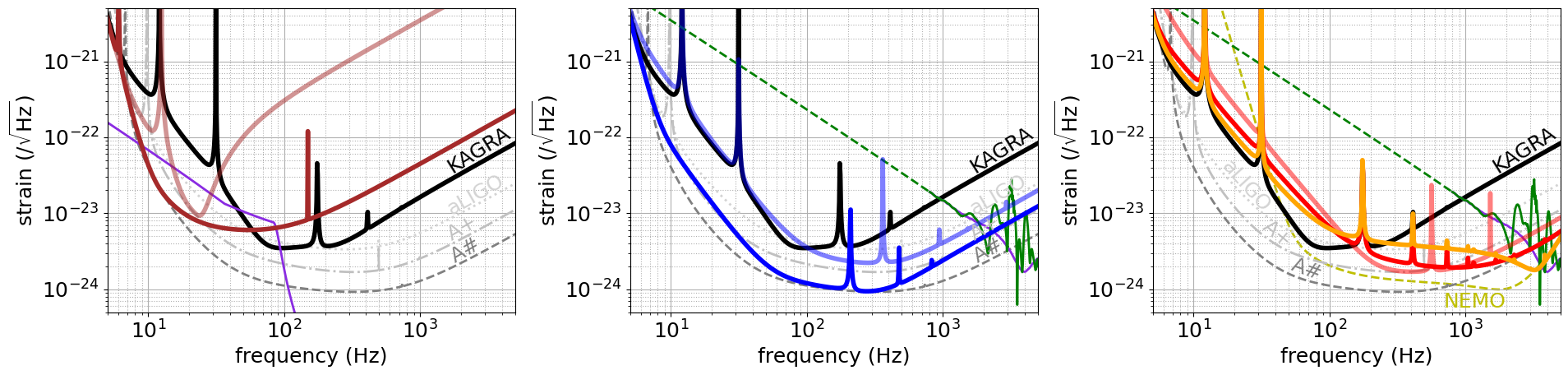 LIGOのO6(2030?~)案
KAGRAの設計感度の場合
Ranges (SNR>8)
17
※ Fisher analysis using IMRPhenomD waveform for GW170817-like binary at z=0.03 (127 Mpc) with two A#s and KAGRA.
    Median of 108 uniformly distributed sets of the source location and the polarization angle is shown.
様々なKAGRA関連R&D (一部紹介)
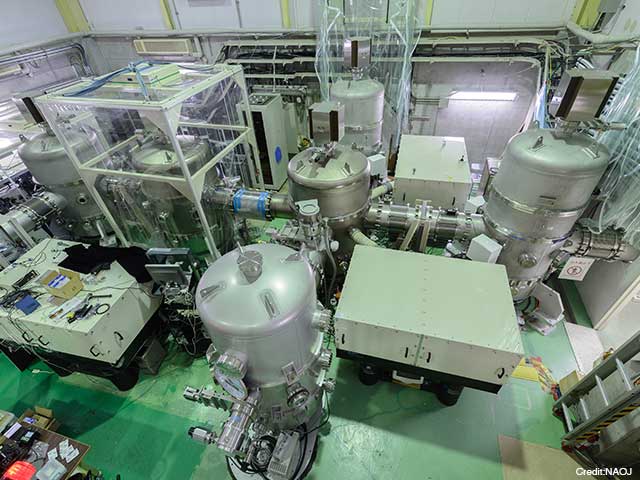 TAMA300施設を用いた周波数依存スクイージング実証
サファイア鏡の複屈折の対策

鏡のコーティング熱雑音

非ガウス型量子状態の利用検討
量子制御技術の開発
Y. Zhao+, PRL 124, 171101 (2020)
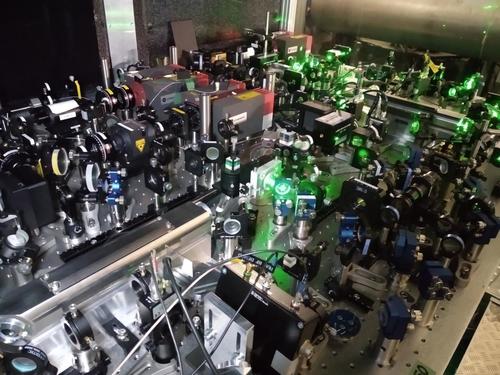 K. Somiya, E. Hirose, YM, PRD 100, 082005 (2019)
H. Wang, ..., YM, PRD 110, 082007 (2024)
M. Eisenmann+, Optics Letters 49, 3404 (2024)
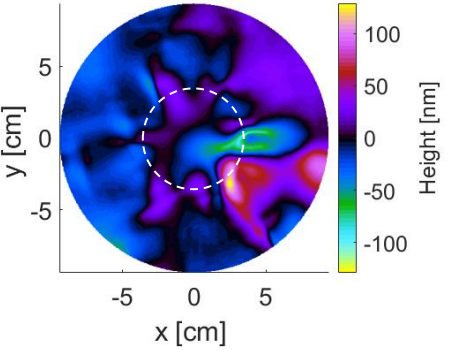 Y. Mori+, PRD 109, 102008 (2024)
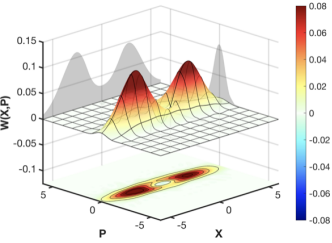 @国立清華大学  Yi-Ru Chen+, PRA 110, 023703 (2024)
例1: “Long SRC”効果の確認実験@宇宙研
例2: カー効果を使った光ばねの増強  S. Otabe, ...,  YM, K. Harada, K. Somiya, PRL 132, 143602 (2024)
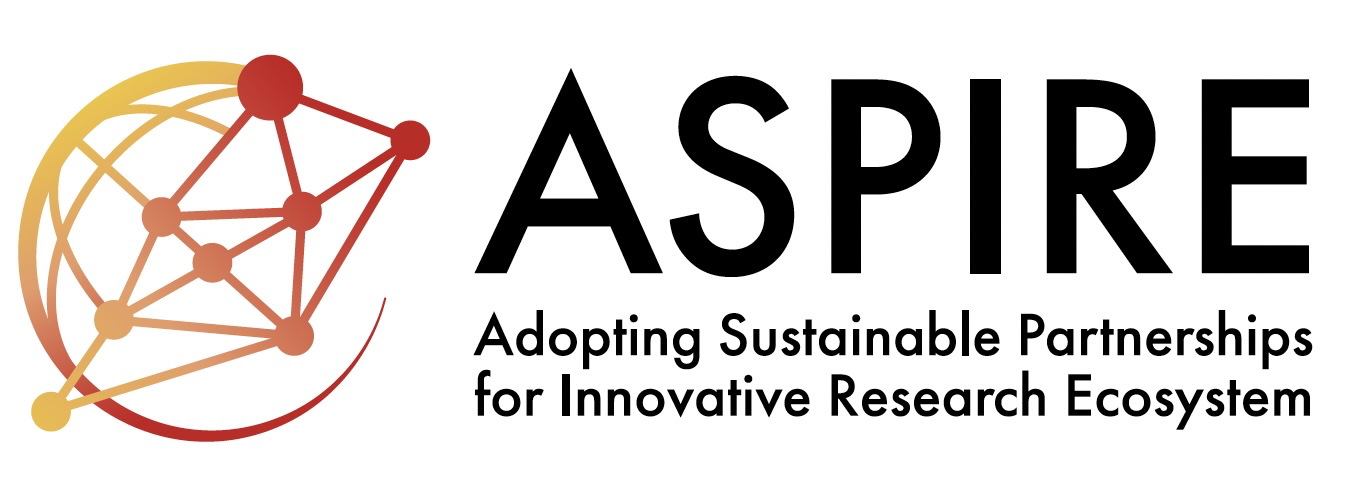 2024年より、オーストラリアと交流事業ASPIREもスタート
https://aspire-gw.com/
18
まとめ
LIGOとVirgoは確実に高感度化を進めている
次世代計画のEinstein TelescopeとCosmic Explorerも絵空事を言っているわけではない
その中で、KAGRAや日本の役割とは？
中性子星物理(や超新星爆発)に特化し、KAGRAの特性を活かした高周波アップグレードを検討中

2025年4月23-24日に本郷で研究会をやりますFrom Quarks to Neutron Stars:Insights from kHz gravitational waveshttps://indico2.riken.jp/event/5141/
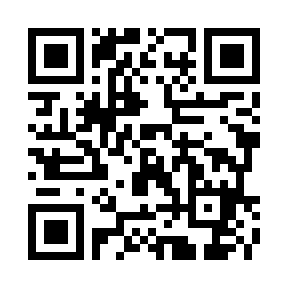 19